هندسة من أجل المكفوفين العرب
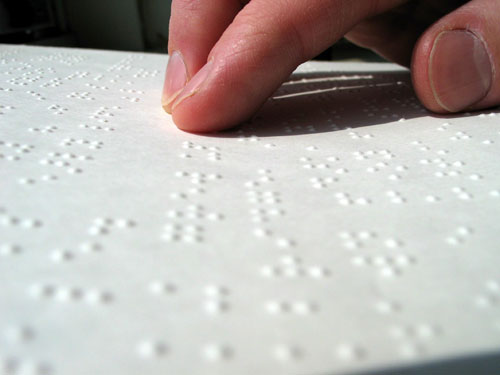 إعداد:
إنجي فوده
وائل زكريا
أجندة
الفرق بين ضعاف البصر و المكفوفين
كيف يستخدم المكفوفين الحاسب و التليفون المحمول
المنتجات الموجودة بالسوق العالمي
مشكلات السوق العربي
نشاط جمعية رسالة للمكفوفين
ما هو برايل؟ ما هي أكواد برايل للغة العربية؟
برايل باختصارات (برايل 1 و 2)
ما هو BRF؟ و ما هي طابعة برايل؟
الفرق بين أكواد برايل المصري و السعودي و طريقة كتابة كليهما
ما هي المواصفات الضرورية لعمل برنامح أو للمكفوفين و الجرافيكس
المصحف الكفي البارز
المشروعات المطلوبة
نبذة سريعة
ينقسم ذوي الإعاقة البصرية إلى قسمين رئيسيين طبقا للأعراف العالمية: 
فئة المكفوفين          فئة ضعاف البصر.

وكما يتضح من اسم كل فئة يتبين أن الفئة الأولى تمثل من ليست لديهم قدرة على الإبصار، أو قد تكون قدراتهم البصرية محدودة للغاية
أما فئة ضعاف البصر فهي الفئة التي يعاني أفرادها من أمراض تعيق السواء البصري الذي من المفترض أن يولد به الإنسان. 
ولكل فئة من الفئتين قوانين وتقنيات وأساليب مختلفة في التأهيل والتكيف مع البيئة المحيطة.
كيف يستخدم المكفوفين و ضعاف البصر الحاسب و المحمول؟
قارئ الشاشة
مكبر الشاشة
https://www.youtube.com/watch?v=8Emw3PHZcK4
http://bit.ly/1cvGOCl
http://www.nytimes.com/video/science/100000002039719/the-fda-approves-a-bionic-eye.html
http://news.fiu.edu/2013/04/fiu-students-develop-eyeglasses-that-read-to-blind/58314
كاشف ألوان ناطق
ألوان الملابس والمفروشات
 يستخدمه المكفوفين وذوي عمى الألوان.
 الجهاز يعتمد على تحري الألوان من خلال كاميرا صغيرة وبرنامج بسيط. 
سعر الجهاز 54 جنيه استرليني!
آلة حاسبة ناطقة
قراءة الأرقام الكبيرة رقما رقما أو نطق العدد بالكامل. 
تستخدم هذه الحاسبة لأغراض تعليمية أو لأغراض احترافية مثل المحاسبة وما إليها.
جهاز التعرف على العملة الورقية
التفريق بين الفئات الورقية لأي عملة يحتاج للرؤية الدقيقة
يساعد المكفوف على التعرف على فئة العملة 
يحفظ خصوصيته المالية بعيدا عن أي ابتزاز أو اختراق.
جهاز قياس الحرارة
أحيانا ما ينصح الأطباء بعض حالات المكفوفين وضعاف البصر بالبعد عن الأماكن ذات درجات الحرارة المنخفضة أو المرتفعة بشكل كبير خاصة لمشاكل القرنية
 وأحيانا ما يحتاج المكفوف لمعرفة درجة حرارة الشارع قبل الخروج لكي يحدد نوع ملابسه وذلك لغياب قدرته على تحري الغيوم وأعراض الظروف المناخية. 
لهذا صمم هذا الجهاز لقياس درجة الحرارة الداخلية والخارجية.
جهاز لقراءة الكتب والوثائق المطبوعة
قراءة أي مطبوعات مثل الكتب ونشرات الأدوية والفواتير
يمنحهم استقلالية دراسية وحياتية غير مسبوقة.
 يعتمد الجهاز على المسح الضوئي
 ثم التعرف الضوئي على الحروف
ومن ثم قراءتها بالصوت استنادا إلى آلة نطق مزود بها الجهاز.
جهاز تحديد الاتجاهات والمناطق
تحري المنطقة المكانية التي يريدون الانتقال لها
ويساعدهم على معرفة مكانهم الحالي. 
اعتمادا على خرائط مفصلة ينطق هذا الجهاز كل ما يحيط بمستخدمه متى طلب منه ذلك
كما يتحرى الجهاز المناطق سواء كان مستخدمه يسير على أقدامه أو راكبا سيارة تمشي بسرعة.
جهاز قارئ الملصقات
التعرف المباشر على أي عبوات أو أوراق أو بطاقات أو غيرها. 
وهذا الجهاز إنما يعتبر وسيلته للتعرف السهل على كل شيء.
الفكرة ببساطة هي وضع لاصق على العبوة وتسجيل معلومة مبسطة عنها صوتا، عبارة مثل: ”مبيد الحشرات الطائرة“ أو ”سيدي حفلة صيف 2012“ وهكذا، ثم عند لمس العلبة أو العبوة مرة أخرى سينطق الجهاز ما سجلناه سلفا.
شريط قياس ناطق
وهذا شريط قياس عادي تماما والميزة فيه أنه ينطق المقاييس بالصوت.
وعاء ناطق
تحتاج أغلب المكفوفات للتعامل مع مثل هذا الوعاء في المطبخ
 لأنه يخبر بمستوى صب السوائل بعداد يمكن من خلاله معرفة مستوى السائل في الإيناء 
بدون لمس السائل الذي قد تكون حرارته مرتفعة.
مفكرة بطريقة برايل و ناطقة
جهاز تقني متطور 
مثل معالج نصوص وإكسيل ومتصفح إنترنت وساعة وبوصلة وتقويم وراديو وأشياء كثيرة يستفيد منها حامله.
 يعمل الجهاز بطريقة برايل للمحترفين من المكفوفين
كما ينطق بالصوت لمساعدة فاقدي البصر ممن لا يجيدون طريقة برايل.
روابط مفيدة
http://www.freedomscientific.com/
http://www.baum.de/en
http://www.cobolt.co.uk/
http://www.humanware.com/
المشكلات
الأسعار بعملات أجنبية وأسعارها باهظة بدون مبرر سوى ندرتها 
وكلاء الشرق الأوسط تجار يغالون في الأسعار 
باستثناء إسرائيل، تخلو منطقة الشرق الأوسط وإفريقيا من مصانع تخدم هذا المجال وبالتالي ميزانيات استيراد هذه الأدوات في الشرق بمئات الملايين!!!!! 
حتى العصا البيضاء التي يمكن لأي خراط صناعتها نستوردها من الخارج برغم أن تصنيعها في مصر مثلا سيلقى رواجا تجاريا بين دول الخليج العربي وشمال إفريقيا على الأقل فالعصا البيضاء لا تحتاج لأي تكنولوجيا ولا تعريب ولا برمجة!!!!!!
شحن منتجات المكفوفين من أمريكا أو أوروبا للشرق يتكلف أرقام خيالية إذا ما قورنت بشحن بري بين بلدان الشرق!!!!!!!
الحل
تبني مادة تطبيقية للدراسة في الكليات المعنية تتعرض لهذا النوع من التقنيات كتطبيق عملي على خدمة المجتمع وتطبيقا للقوانين الهندسية بشكل احترافي
تبني مشروعات ربحية تخدم المكفوفين (مش عيب) لكن العيب أن نبقى بلا مال وبلا تقنية بدعوى عمل الخير.
نشاط جمعية رسالة للمكفوفين
makfofeen.resala@gmail.com
الحل: 
OCR (Optical Character Recognition)
ما هو برايل؟
Braille Cell
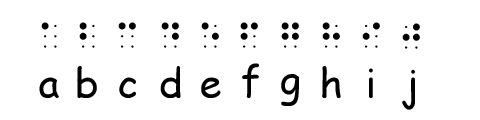 أكواد برايل للغة العربية
ما هو برايل  العربي؟
يقرأ من اليسار إلي اليمين
مثال: بات
[(2,1) (1) (5,4,3,2)]
أكواد اضافية للغة العربية
الحروف الهجائية
الأشكال الإضافية لبعض الحروف والهمزات.
علامات التشكيل.
علامات الترقيم.
الأرقام الحسابية.
برايل 1، 2 (Braille Grade 1,2)
للغة العربية
ما هو BRF؟
ثلاثة اشكال من الكتابة
الأول: هو الشكل التقليدي لكتابة نص عربي عادي، وهو الذي يخرج لنا حروف غير معلومة المعنى عند الطباعة ببرايل.
الثاني: هو الشكل الخاص بطباعة برايل لنفس الجمل المحولة باستخدام برامج للتحويل، والخط المذكور بدون اختصارات.
الثالث: هو الشكل الخاص بطباعة برايل لنفس الجمل المحولة باستخدام برامج للتحويل، والخط المذكور باختصارات.
(1)
بسم الله الرحمن الرحيم
الحمد لله فاطر السماوات والأرض، وخالق البشر، وفاصل الأرض عن القمر.
(2)
bsm allh alr:mn alr:im
al:md llh fa)r alsmawat wal/r$" xalq alb%r" wfa&l al/r$ (n alqmr4
(3)
bsm clh cr:mn cr:im
c:md 3h fa)r csmaw. wc/r$" xcq cb%r" wfa&l c/r$ 9 cqmr4
طابعات برايل Braille Embosser
تستخدم ملفات ال brf  للطباعة
ورق مخصوص لطباعة برايل و أحيانا تصبح مشكلة عدم توفره أو غلو ثمنه
الفرق بين برايل المصري و السعودي
طريقة العرض: السعودي:الحرف يعقبه التشكيل علي نفس السطر
المصري: سطر أعلي للتشكيل، سطر أدني للحروف
ما هي المواصفات الضرورية لعمل برنامج لمكفوفين(هل قارئ الشاشة يستطيع قرائته أم لا؟)
الاعتماد علي لوحة المفاتيح و ليس الفأرة
الانتقال للاختيارات من tool bar, the radio button, the pushbutton, 
Tab
ممنوعة الصور و يجب وضع رسالة بديلة ان وجدت (حتي علي المواقع علي الانترنت)
عدا SVG (Scalable Vector Graphics)
عدم استخدام dialog box و الأفضل استخدام message box
لا تكتب بخط عريضbold . 
لا تكتب كلمة تحتها خط under line  وإذا كان يؤثر في المعنى يستبدل الخط باللأقواس . 
لا تترك سطور فارغة . 
لا تعمل جدول، لكن يكتب على هيئة فقرات على حسب المعنى . 
لا تستخدم خاصية auto number أو auto bullets التي توجد على شريط الأدوات( ( tool bar ولكن تكتب من لوحة المفاتيح key board . 
تسمح للمستخدم تكبير أو تضخيم أجزاء من الشاشة.
زيادة التباين بين النص والخلفية. (contrast)
عند الكتابة باللغة العربية للمكفوفين
كتابة همزة الألف إذا كانت همزة قطع وإن كانت غير موجودة في نص الكتاب. مثال:إلى ، إن ، أرض...وهكذا .
التفرقة في الكتابة بين الهاء والتاء المربوطة. مثال: السياسة( تاء مربوطة)، عليه( هاء مربوطة).
أترك مسافة بعد علامات الترقيم( الفصلة، النقطة. أو: الأقواس( الشرطة- علامات التنصيص"  . 
لاتترك مسافة بين واو العطف والكلمة التي تليها .
التفرقة بين الياء والألف اللينة, وإن كانت غير موجودة في نص الكتاب . مثال: في،هي،التي،الذي، (ياء) ،هدى، على (ألف لينة).
في حالة وجود أبيات شعر، ضع علامة آآ في أول البيت وفي نهايته، وضع علامة آ في نهاية السطر.
نقاط تراعي عند تصميم  الأجهزة
الطاقة و عمر البطارية
خاصية الإغلاق الذاتي (2-5 دقائق)
الجهاز جاهز للعمل في أقل من 1 دقيقة 
اعلام الكفيف خواص الاتصال علي جهازه احتراما لخصوصيته
عند الضغط علي أكثر من زر في نفس الوقت، الجهاز يجب ألا يفعل أي شئ
Pins دبابيس برايل تكون مصنعة من الستانلس ستيل
مشروع شاشة حاسب آلي أبيض و أسود
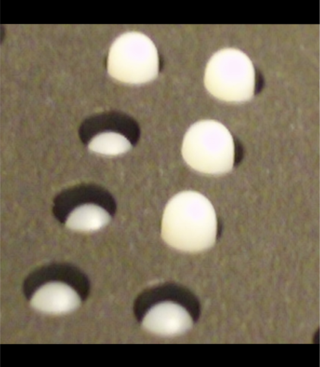 المصحف الكفي البارز
المصحف البارز يطبع في ستة مجلدات كبيرة الحجم
سلبيات استعمال الأدوات الكفية المسموعة
صعوبة التحرك فيما بين الآيات والأرباع والسور والأجزاء بسلاسة كما هو الحال في الكتابة البارزة
خطورة الانتباه للمصحف المسموع في المواصلات العامة نظرا لاعتماد الكفيف في المقام الأول على أُذنيْه لمعرفة من يكلمه أو لتحديد وجهته التي سيذهب إليها،
صعوبة الاستماع للمسموع في الأماكن العامة وفي الضوضاء،
التسبب في التشويش الصوتي على الآخرين في الأماكن العامة هادئة الطابع مثل المكتبات والمساجد،
الالتزام بسرعة قراءة القارئ مما يبعث أحيانا على قلة التدبر،
إرهاق حاسة السمع في إدراك كل شيء وإهمال حاسة اللمس مما قد يؤدي إلى تراجع قدراتها.
قارئ الشاشة
برامج يصنعها مكفوفين من أجل المكفوفين )قارئات شاشة) 
ومن الطريف أن هناك تجربة استرالية ل2 مكفوفين بدأوا مشروع مفتوح المصدر لإنتاج برنامج قارئ لشاشة الكمبيوتر. وبعد حوالي 7 سنوات البرنامج صار يحتل المرتبة الأولى في البرامج الناطقة، البرنامج هو NVDA وموقعه:www.nvda-project.org/
تحويل النص إلى الخطاب للغة العربية لنظام التشغيل ويندوز أو الهواتف (البرامج)Open source Arabic TTS(Text To Speech) for windows and/or phones (software)
هناك قارئ الشاشة مفتوحة المصدر للمكفوفين تحت الويندوز مع أكثر من 22 لغة، ويستخدم TTS مفتوحة المصدر التي تتحدث مختلف اللغات اللاتينية مثل: الإنجليزية، الفرنسية، الألمانية والفنلندية، الخ
وائل زكريا ترجم نسخة إلى اللغة العربية لمستخدمي الكمبيوتر المكفوفين، لذلك وضع عربي TTS مفتوحة المصدر يكون قفزة كبيرة في هذا المشروع.
روابط
برايل لغة عربية
http://libbraille.org/translator.php?src=%D8%A7%D9%84%D9%84%D9%87&table=arabic
http://nvda-project.blogspot.com/
مواصفات برامج ذوي الاحتياجات الخاصة
http://www.empowermentzone.com/acc_soft.txt
http://www.imsglobal.org/accessibility/accessiblevers/
http://www.brainbell.com/tutors/Visual_Basic/ch16.htm
موسوعة مخصصة للمكفوفين
http://blindopedia.kenanaonline.com/
روابط
5 دقائق تعريف برايل للمبصرين
http://www.dotlessbraille.org/Five.htm
http://www.byronknoll.com/braille.html
منتجات تجارية
http://www.duxburysystems.com/
http://www.kurzweiledu.com/default.html
http://www.nuance.com/for-individuals/by-solution/talks-zooms/index.htm
http://www.freedomscientific.com/products/fs/pacmate-product-page.asp
http://www.baum.de/en/products/brailledisplay/vconnect12.php
http://www.yankodesign.com/2009/04/17/braille-e-book/
مشروع نيفادا (قارئ الشاشة مفتوح المصدر)
http://www.nvaccess.org/
شكرا لحضوركم الكريم
إنجي فوده
efoda@ieee.org
وائل زكريا
wael.zein@gmail.com
http://waelzakareya.blogspot.com/